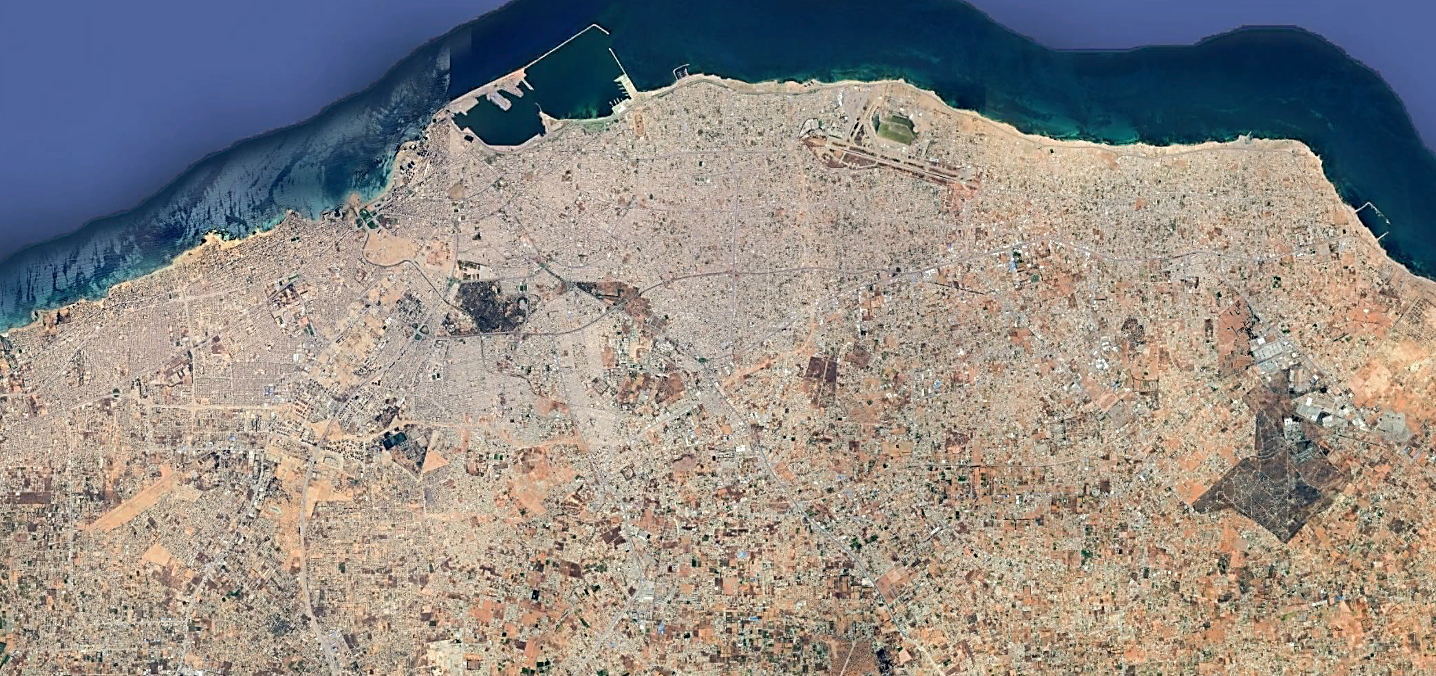 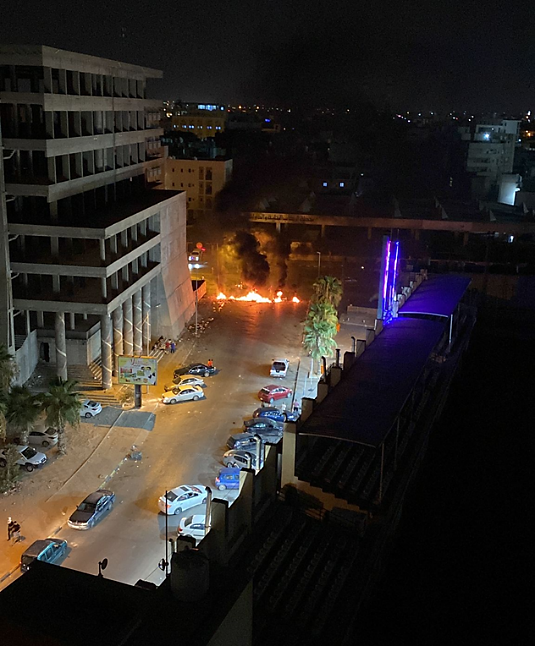 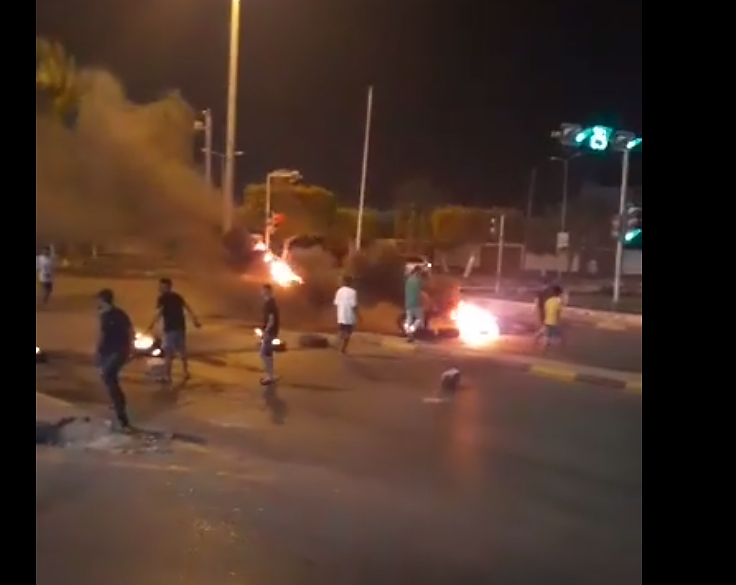 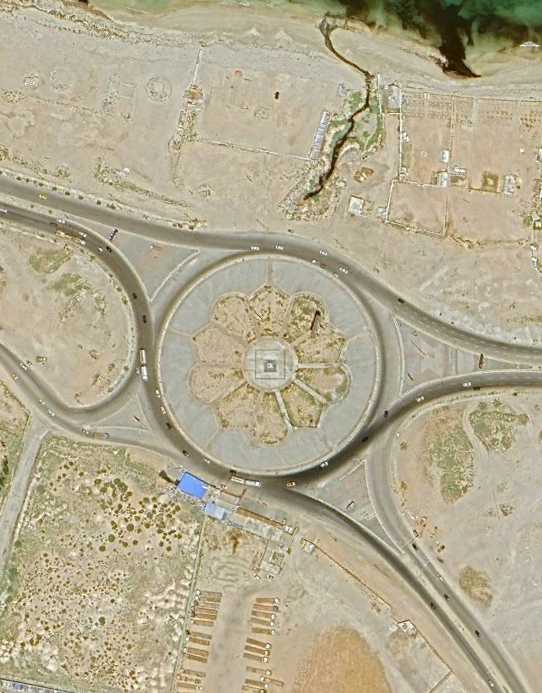 Al-Shatt Road
Hotel Sultan
Shatt al-Hanshir (residenza DBEIBAH)
Rotatoria Spagna
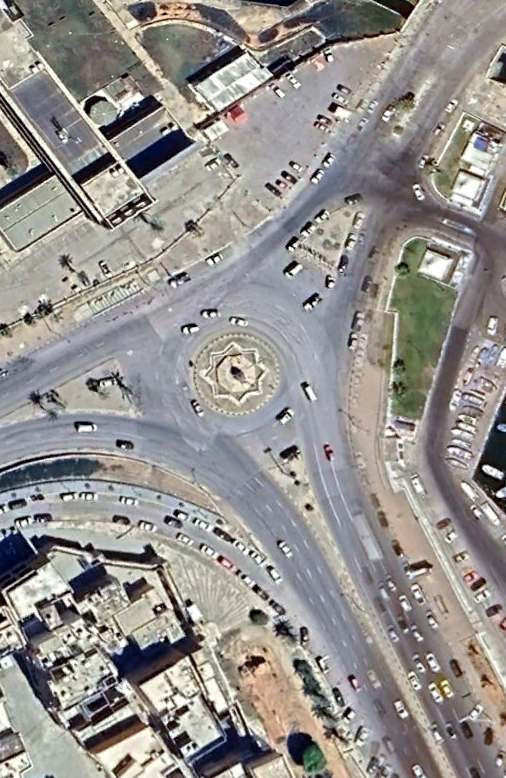 Via dell’Imam MALIK
Al-Hany
Rotatoria di Al-Mina
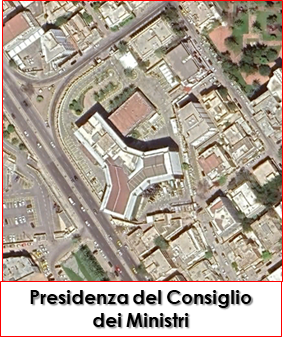 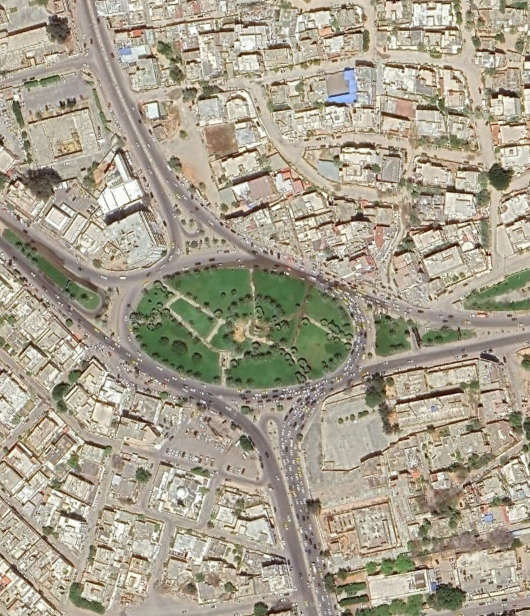 Tajoura
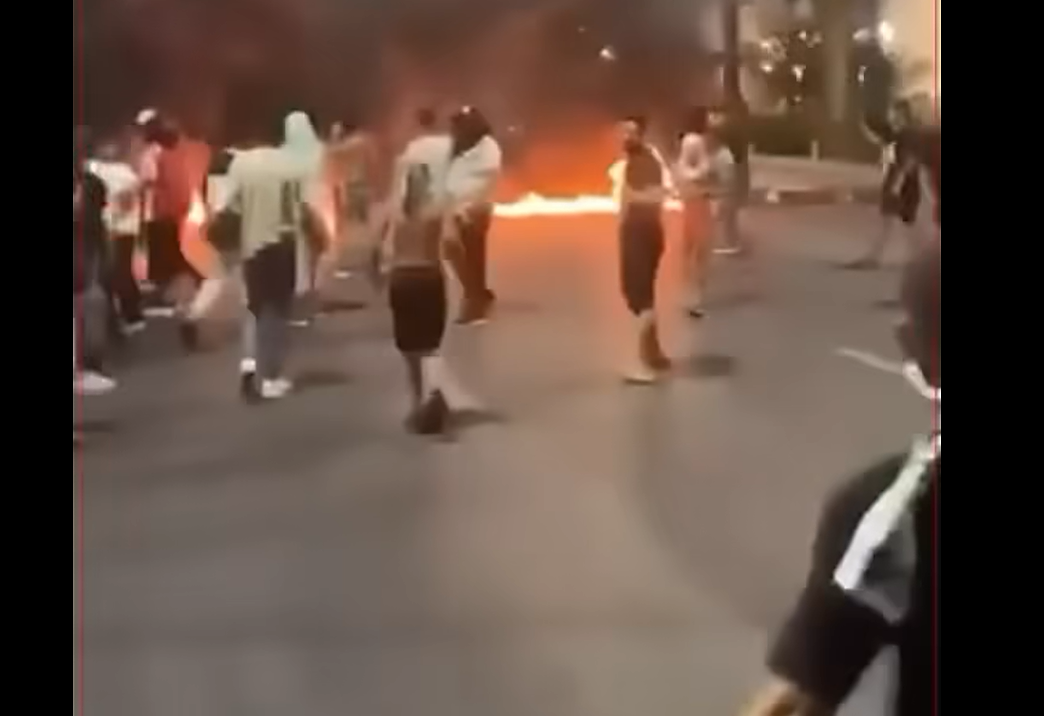 Rotatoria Farnaji
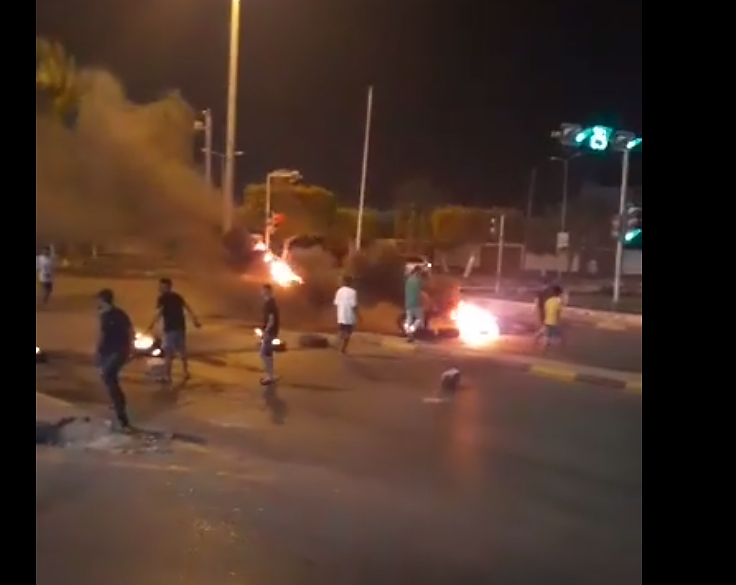 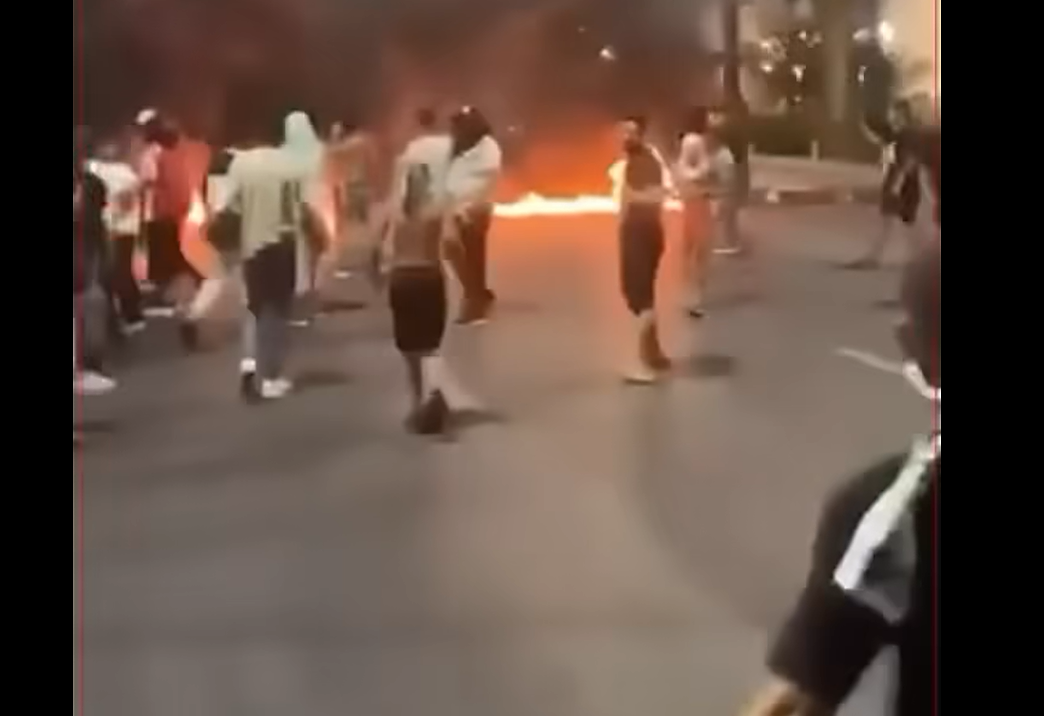 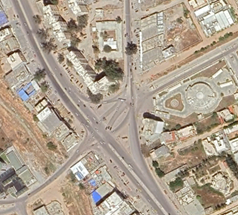 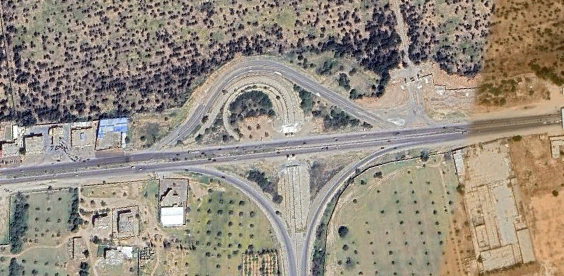 Bin Gashir